Pain, Pain, Go Away
Lara India, MD
Great Lakes Palliative Care Conference
May 6, 2022
Disclosures
None
Objectives
Defend the practice of using a polypharmaceutical approach to pain management in the palliative care and hospice patient population. 
Apply emerging literature on pharmacological non-opioid pain management strategies to this population. 
Create pharmacological pain management plans for various patient presentations as outlined in case-based discussions.
And for the interactive portion:
interactive
Join: vevox.app ID: 144-581-730
Polypharmacy
In Defense of Polypharmacy
Polymyalgia
Polycythemia
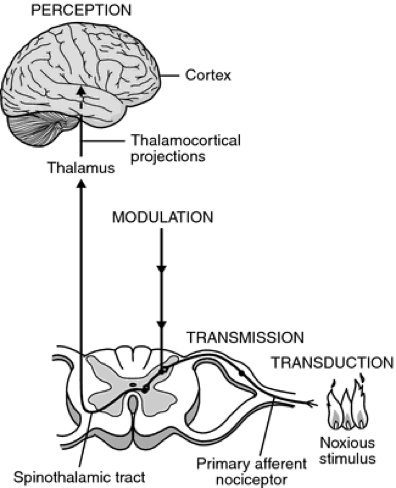 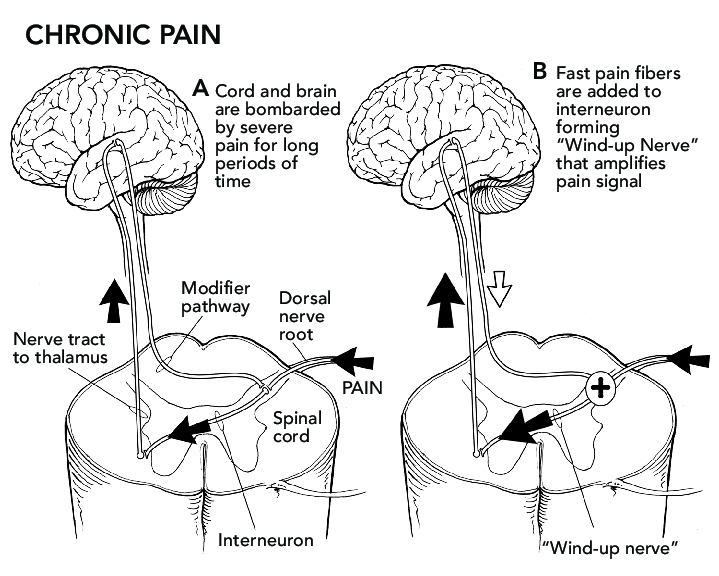 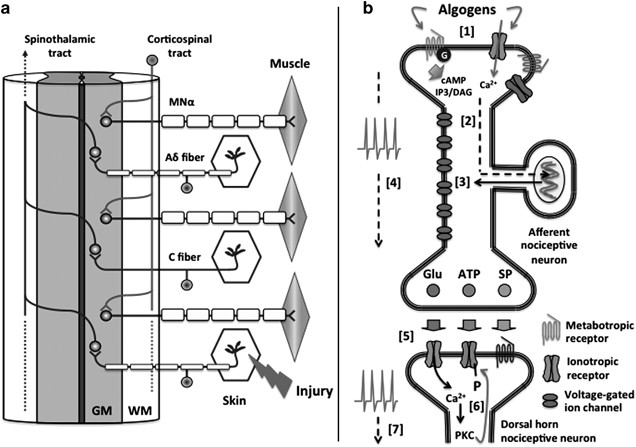 Case #1
55-year-old male
Previous lumbar fusion
Postsurgical persistent pain
Lumbar radiculopathy
Met. pancreatic cancer
Abdominal pain
POLL OPEN
Med List
Of the following categories, which type of non-opioid analgesic would you start first for this patient?
1
Topical
0%
2
Anti-Depressant
0%
3
Anti-Epileptic
0%
4
Muscle Relaxant
0%
5
IV Therapy
0%
Join: vevox.app ID: 144-581-730
Vote Trigger
POLL OPEN
Med List
If your first selection was ineffective, which type of non-opioid analgesic would you start next for this patient?
1.
Topical
0%
2.
Anti-Depressant
0%
3.
Anti-Epileptic
0%
4.
Muscle Relaxant
0%
5.
IV Therapy
0%
Join: vevox.app ID: 144-581-730
Vote Trigger
Case #2
82-year-old male
Type 1 diabetic
Peripheral neuropathy
Previous CVA
Left-sided spasticity
No dysphagia
CKD IV-V
Declines dialysis
POLL OPEN
Med List
Of the following categories, which type of non-opioid analgesic would you start first for this patient?
1
Topical
0%
2
Anti-Depressant
0%
3
Anti-Epileptic
0%
4
Muscle Relaxant
0%
5
IV Therapy
0%
Join: vevox.app ID: 144-581-730
Vote Trigger
POLL OPEN
Med List
If your first selection was ineffective, which type of non-opioid analgesic would you start next for this patient?
1.
Topical
0%
2.
Anti-Depressant
0%
3.
Anti-Epileptic
0%
4.
Muscle Relaxant
0%
5.
IV Therapy
0%
Join: vevox.app ID: 144-581-730
Vote Trigger
Wrap-up
[Speaker Notes: We’ll start our section on topical analgesics with some basic information that applies to all topical agents, not just the ones that we’ll be discussing in depth today.]
Take Home Points
“Old” medications interact with “new” receptors
Why traditional anti-depressants or anti-epileptics also treat pain

“New” receptors have multiple subtypes with varying distribution
Why a medication treats a specific neuropathic pain condition better
Distribution is affected by cell remodeling
Why a patient responds better to different medication in the same category

Most pharmacological non-opioids treat neuropathic pain
Why polypharmaceutical approach is needed for nociceptive/neuropathic pain relief
References
Aronson JK. In defence of polypharmacy. Br J Clin Pharmacol. 2004 Feb;57(2):119-20. doi: 10.1111/j.1365-2125.2004.02067.x. PMID: 14748809; PMCID: PMC1884429.
Pineda-Farias JB, Loeza-Alcocer E, Nagarajan V, Gold MS, Sekula RF Jr. Mechanisms Underlying the Selective Therapeutic Efficacy of Carbamazepine for Attenuation of Trigeminal Nerve Injury Pain. J Neurosci. 2021 Oct 27;41(43):8991-9007. doi: 10.1523/JNEUROSCI.0547-21.2021. Epub 2021 Aug 26. PMID: 34446571; PMCID: PMC8549540.
McNeil MJ, Kamal AH, Kutner JS, Ritchie CS, Abernethy AP. The Burden of Polypharmacy in Patients Near the End of Life. J Pain Symptom Manage. 2016 Feb;51(2):178-83.e2. doi: 10.1016/j.jpainsymman.2015.09.003. Epub 2015 Sep 30. PMID: 26432571; PMCID: PMC4733587.
Ohashi N, Kohno T. Analgesic Effect of Acetaminophen: A Review of Known and Novel Mechanisms of Action. Front Pharmacol. 2020 Nov 30;11:580289. doi: 10.3389/fphar.2020.580289. PMID: 33328986; PMCID: PMC7734311.
Petrenko AB, Yamakura T, Baba H, Shimoji K. The role of N-methyl-D-aspartate (NMDA) receptors in pain: a review. Anesth Analg. 2003 Oct;97(4):1108-1116. doi: 10.1213/01.ANE.0000081061.12235.55. PMID: 14500166.
Niesters M, Martini C, Dahan A. Ketamine for chronic pain: risks and benefits. Br J Clin Pharmacol. 2014 Feb;77(2):357-67. doi: 10.1111/bcp.12094. PMID: 23432384; PMCID: PMC4014022.
Wang GK, Russell C, Wang SY. State-dependent block of voltage-gated Na+ channels by amitriptyline via the local anesthetic receptor and its implication for neuropathic pain. Pain. 2004 Jul;110(1-2):166-74. doi: 10.1016/j.pain.2004.03.018. PMID: 15275764.
Wiffen PJ, Derry S, Moore RA, McQuay HJ. Carbamazepine for acute and chronic pain in adults. Cochrane Database Syst Rev. 2011 Jan 19;(1):CD005451. doi: 10.1002/14651858.CD005451.pub2. Update in: Cochrane Database Syst Rev. 2014;4:CD005451. PMID: 21249671; PMCID: PMC4160789.
Ya-Chin Yang, Chen-Syuan Huang, Chung-Chin Kuo; Lidocaine, Carbamazepine, and Imipramine Have Partially Overlapping Binding Sites and Additive Inhibitory Effect on Neuronal Na+Channels. Anesthesiology 2010; 113:160–174 doi: https://doi.org/10.1097/ALN.0b013e3181dc1dd6
Davison SN. Clinical Pharmacology Considerations in Pain Management in Patients with Advanced Kidney Failure. Clin J Am Soc Nephrol. 2019 Jun 7;14(6):917-931. doi: 10.2215/CJN.05180418. Epub 2019 Mar 4. PMID: 30833302; PMCID: PMC6556722.
Zhang Y, Otto P, Qin L, Eiber N, Hashemolhosseini S, Kröger S, Brinkmeier H. Methocarbamol blocks muscular Nav 1.4 channels and decreases isometric force of mouse muscles. Muscle Nerve. 2021 Jan;63(1):141-150. doi: 10.1002/mus.27087. Epub 2020 Oct 27. PMID: 33043468.
Voute M, Morel V, Pickering G. Topical Lidocaine for Chronic Pain Treatment. Drug Des Devel Ther. 2021 Sep 29;15:4091-4103. doi: 10.2147/DDDT.S328228. PMID: 34616143; PMCID: PMC8487862.
Derry S, Wiffen PJ, Kalso EA, Bell RF, Aldington D, Phillips T, Gaskell H, Moore RA. Topical analgesics for acute and chronic pain in adults - an overview of Cochrane Reviews. Cochrane Database Syst Rev. 2017 May 12;5(5):CD008609. doi: 10.1002/14651858.CD008609.pub2. PMID: 28497473; PMCID: PMC6481750.
Horishita T, Yanagihara N, Ueno S, Okura D, Horishita R, Minami T, Ogata Y, Sudo Y, Uezono Y, Sata T, Kawasaki T. Antidepressants inhibit Nav1.3, Nav1.7, and Nav1.8 neuronal voltage-gated sodium channels more potently than Nav1.2 and Nav1.6 channels expressed in Xenopus oocytes. Naunyn Schmiedebergs Arch Pharmacol. 2017 Dec;390(12):1255-1270. doi: 10.1007/s00210-017-1424-x. Epub 2017 Sep 14. PMID: 28905186
Sho-Ya Wang, Joanna Calderon, Ging Kuo Wang; Block of Neuronal Na+Channels by Antidepressant Duloxetine in a State-dependent Manner. Anesthesiology 2010; 113:655–665 doi: https://doi.org/10.1097/ALN.0b013e3181e89a93.
Goodman CW, Brett AS. A Clinical Overview of Off-label Use of Gabapentinoid Drugs. JAMA Intern Med. 2019;179(5):695–701. doi:10.1001/jamainternmed.2019.0086
Jibril F, Sharaby S, Mohamed A, Wilby KJ. Intravenous versus Oral Acetaminophen for Pain: Systematic Review of Current Evidence to Support Clinical Decision-Making. Can J Hosp Pharm. 2015 May-Jun;68(3):238-47. doi: 10.4212/cjhp.v68i3.1458. PMID: 26157186; PMCID: PMC4485512.
Cohen SP, Bhatia A, Buvanendran A, Schwenk ES, Wasan AD, Hurley RW, Viscusi ER, Narouze S, Davis FN, Ritchie EC, Lubenow TR, Hooten WM. Consensus Guidelines on the Use of Intravenous Ketamine Infusions for Chronic Pain From the American Society of Regional Anesthesia and Pain Medicine, the American Academy of Pain Medicine, and the American Society of Anesthesiologists. Reg Anesth Pain Med. 2018 Jul;43(5):521-546. doi: 10.1097/AAP.0000000000000808. PMID: 29870458; PMCID: PMC6023575.
Topical Analgesics
[Speaker Notes: We’ll start our section on topical analgesics with some basic information that applies to all topical agents, not just the ones that we’ll be discussing in depth today.]
Indications
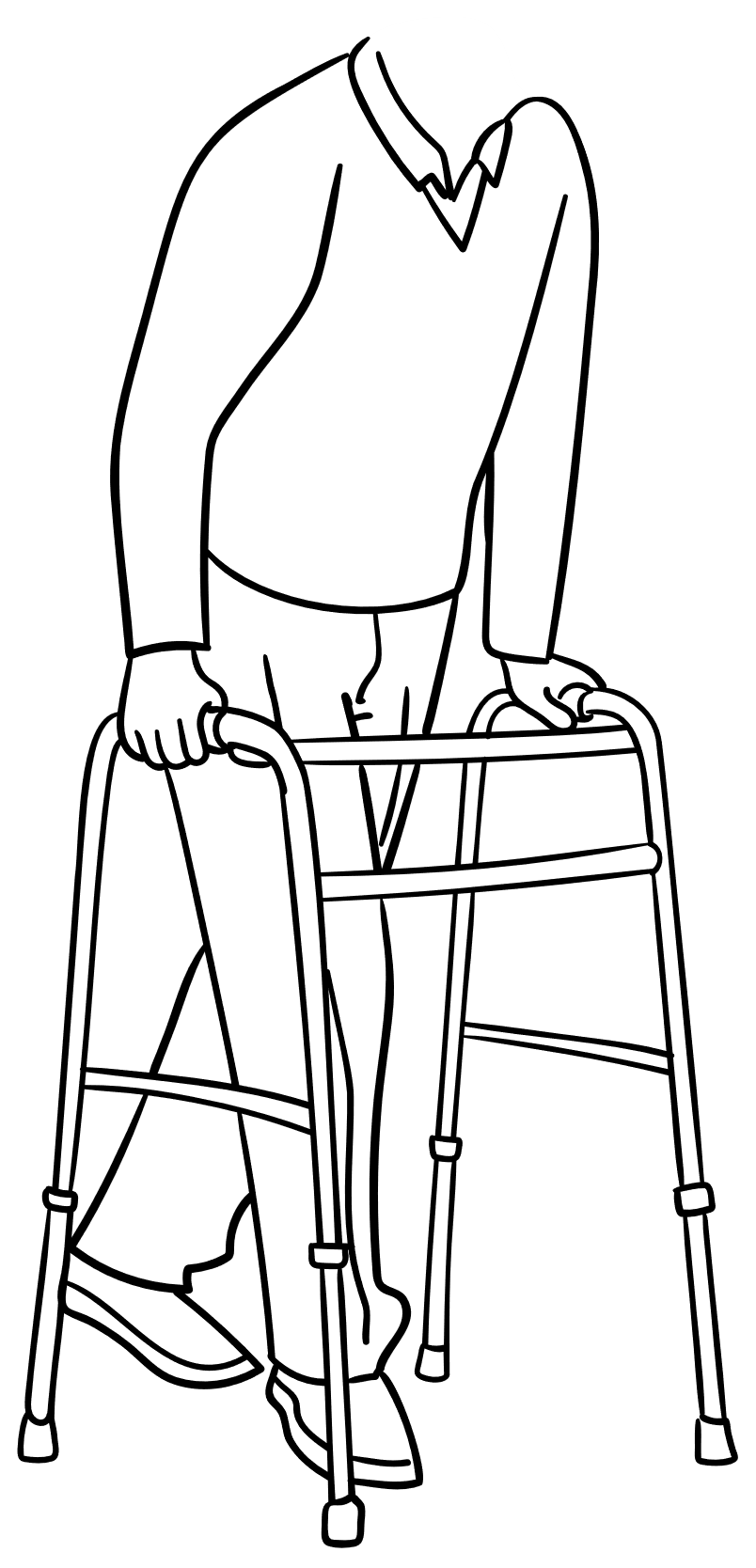 Musculoskeletal injury
Osteoarthritis
Neuropathic pain
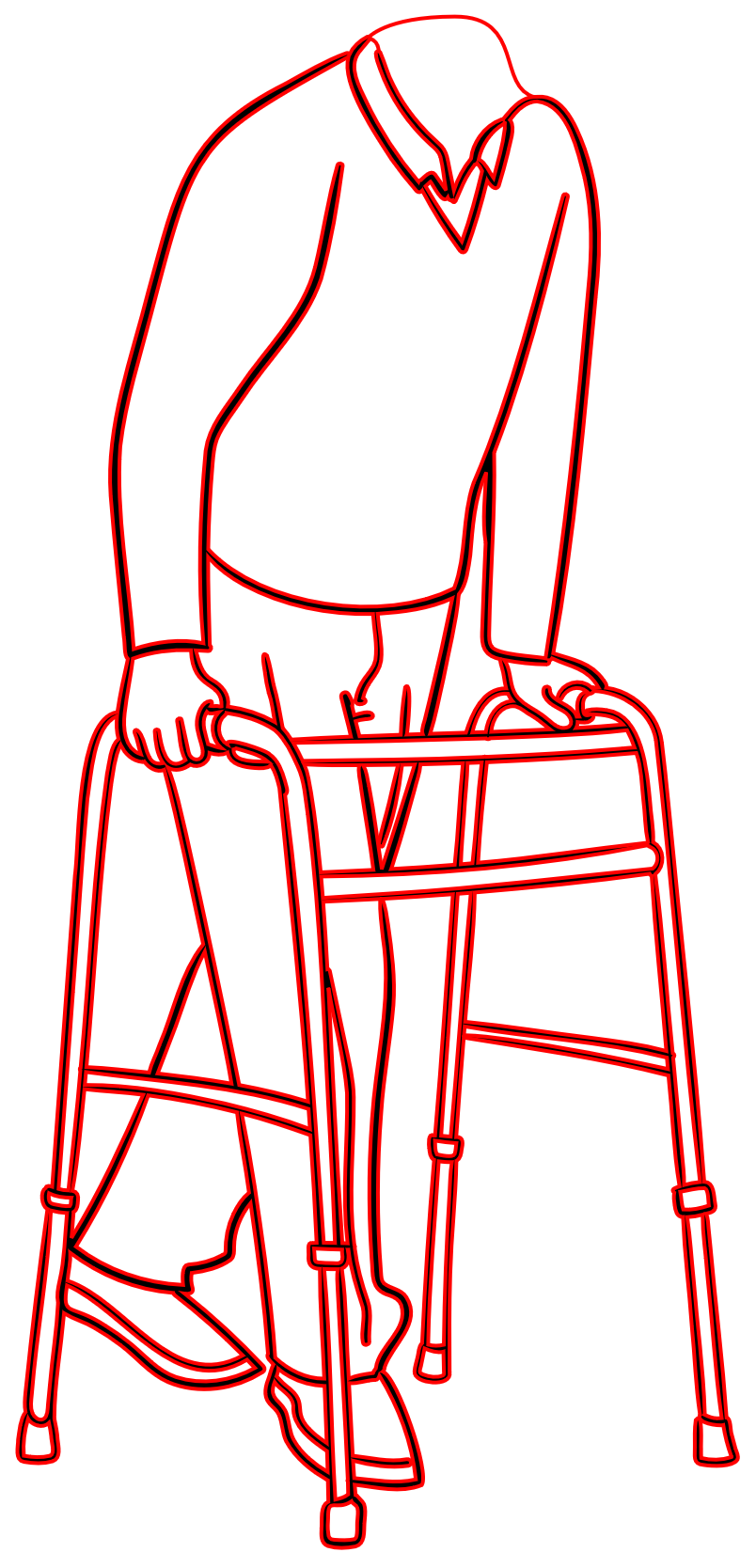 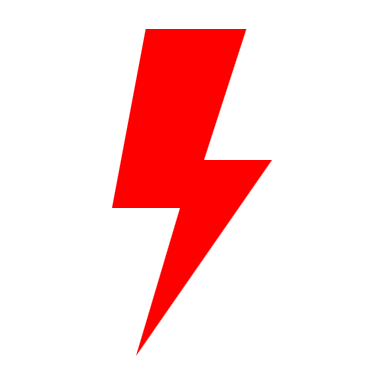 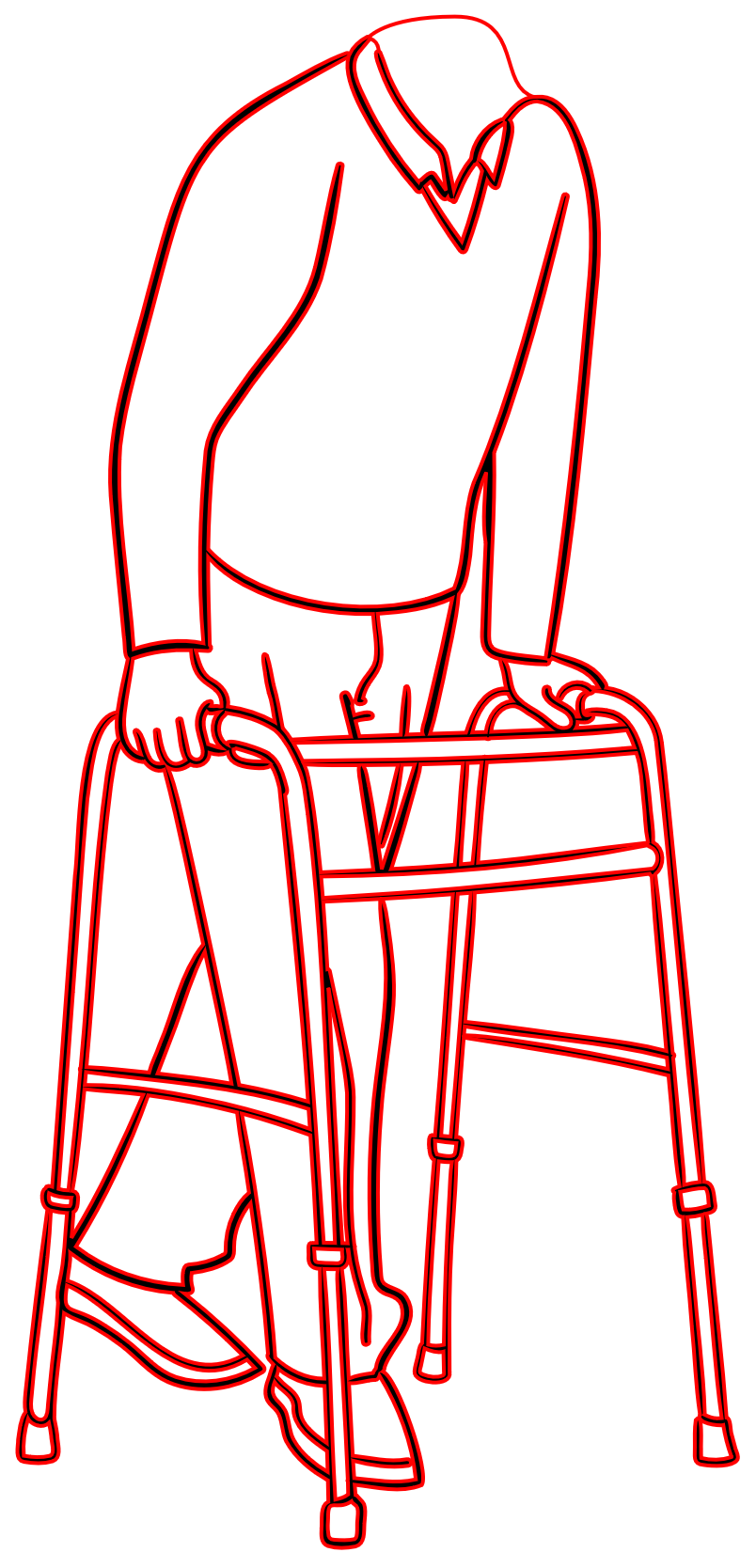 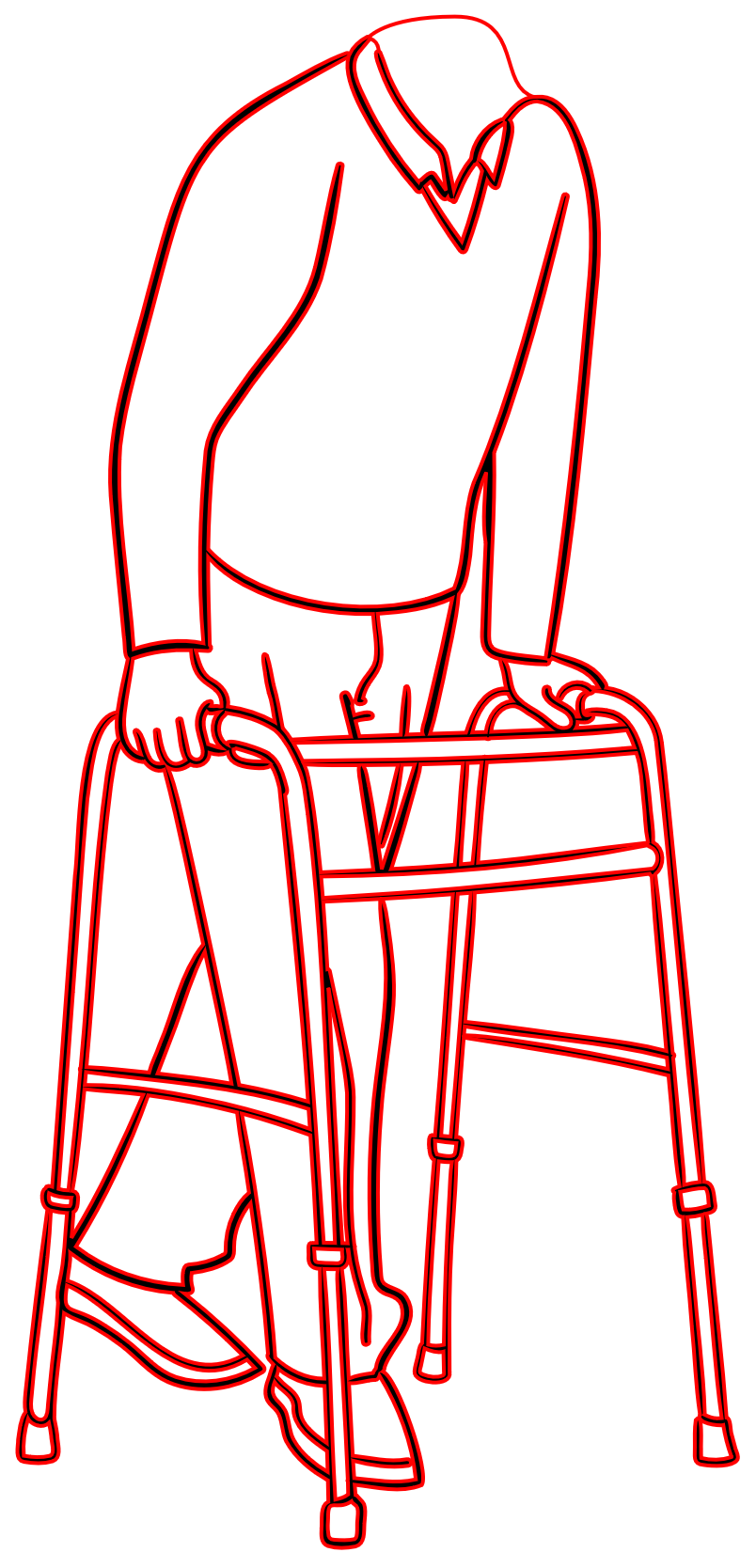 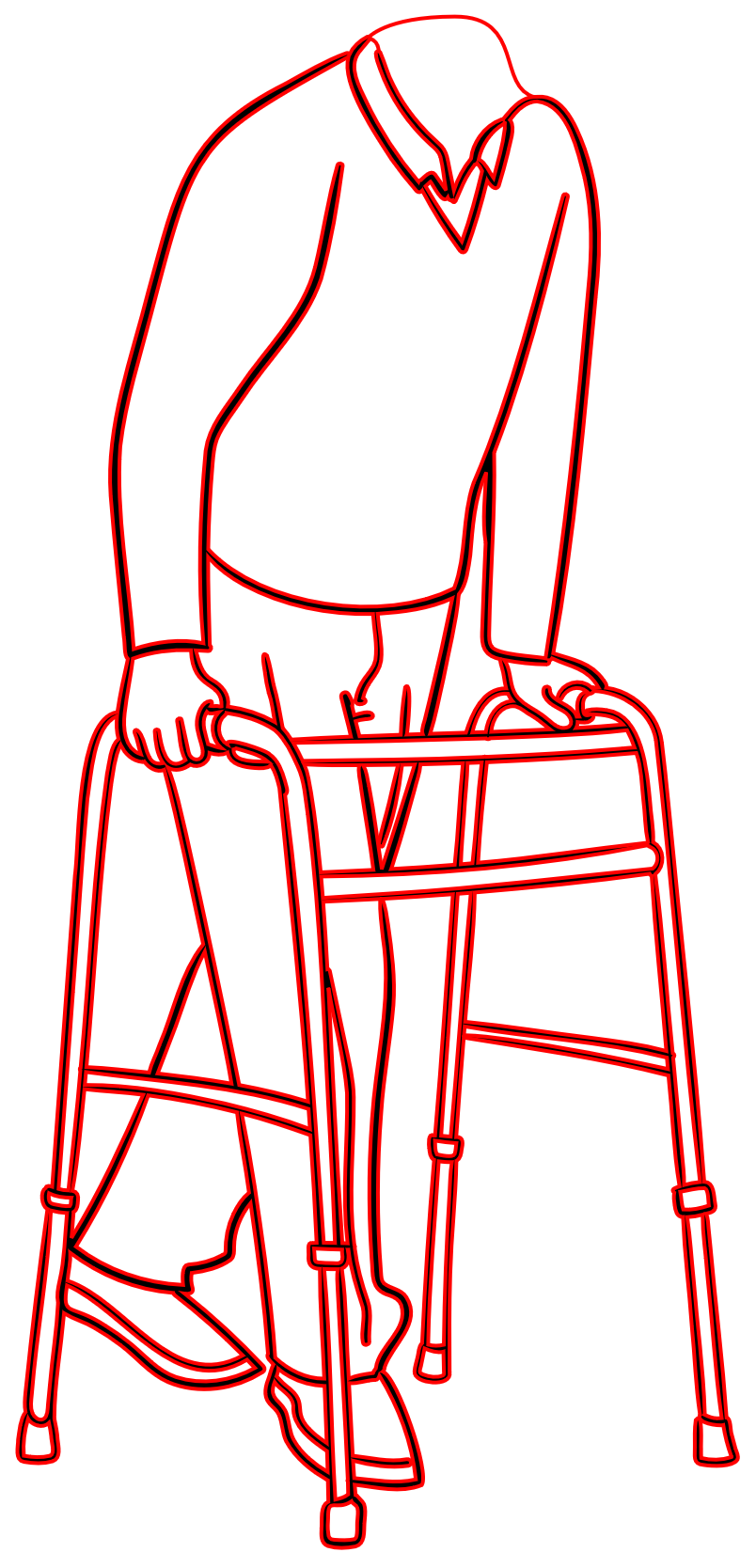 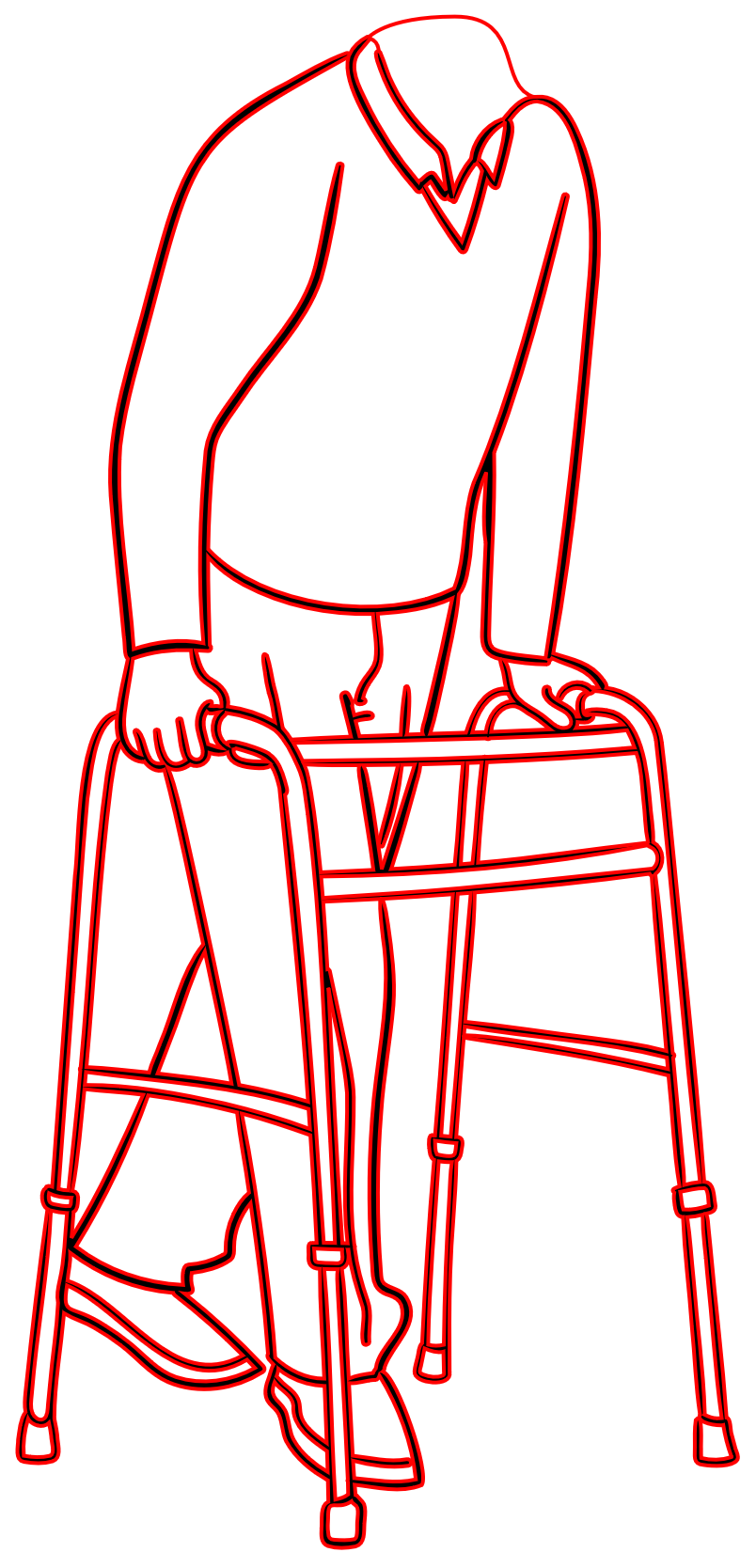 [Speaker Notes: Topical analgesics carry a variety of indications, many of which as specific to the medication in question. In general, however, topical analgesics may be used for acute pain, such a sprain or strain, or chronic pain, such as osteoarthritis or neuropathic pain.]
Topical vs. Transdermal
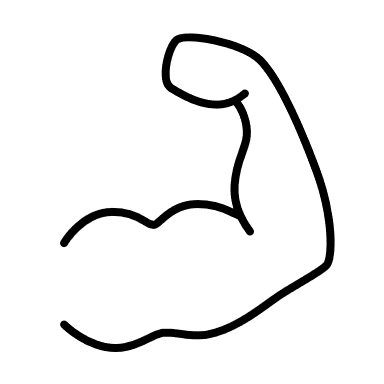 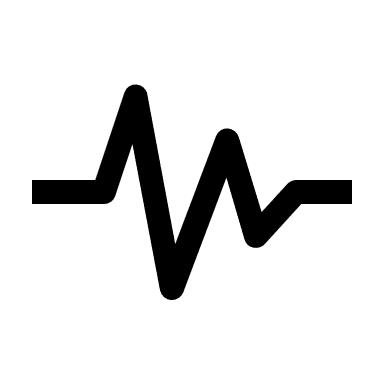 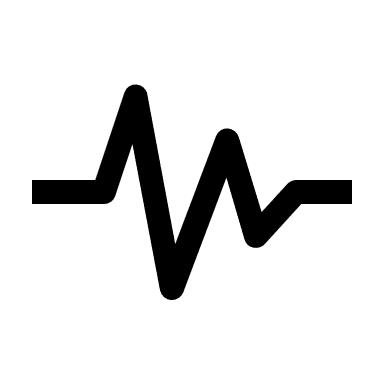 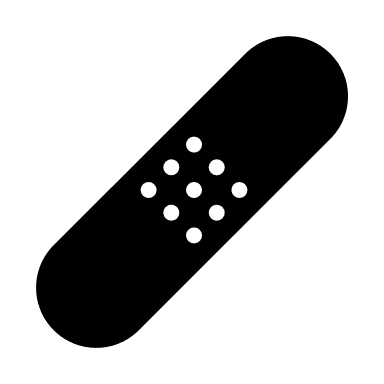 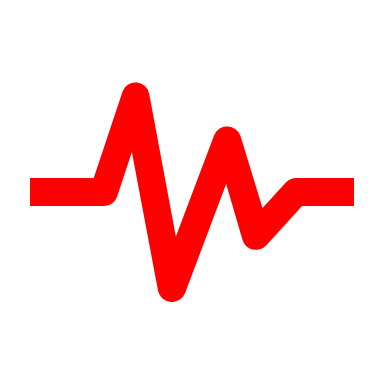 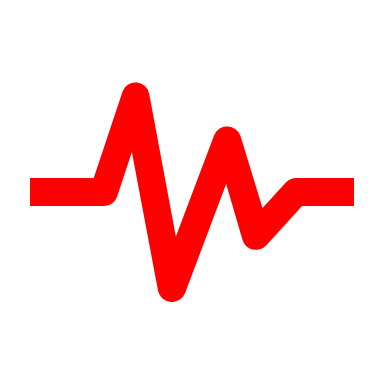 [Speaker Notes: There’s an important distinction between a topical medication and a transdermal medication. A topical medication is applied externally, absorbed through the skin, and acts locally. Its efficacy is not dependent on systemic absorption. Transdermal medications, however, do depend on systemic absorption. While they are applied to and absorbed through the skin, they are taken up into the bloodstream and produce systemic effects. This difference has significant implications for a medication’s side effect profile, making topical medications generally safe with limited systemic side effects.]
Topical Lidocaine
Pre-synaptic Neuron
Calcium
Neurotransmitters
Voltage-gated Calcium Channel
Sodium
Voltage-gated Sodium Channel
Post-synaptic Neuron
[Speaker Notes: Lidocaine is an amino amide anesthetic. Its mechanism of action is through blockade of the voltage-gated sodium channels on the postsynaptic neuronal cell membrane. Under typical conditions, an action potential in the presynaptic neuron causes the voltage-gated calcium channel to open, thereby permitting calcium to enter the cell. The influx of calcium leads to neurotransmitter release into the extracellular space. The action potential then continues to propagate to the postsynaptic neuron, when the voltage-gated sodium channels open and permit an influx of sodium into the cell. This is the process by which action potentials, such as those carrying pain signals, are conducted.]
Pre-synaptic Neuron
Calcium
Neurotransmitters
Voltage-gated Calcium Channel
Lidocaine
Sodium
Voltage-gated Sodium Channel
Post-synaptic Neuron
[Speaker Notes: However, when lidocaine binds within the voltage-gated sodium channel, propagation of the action potential is interrupted, and so, the pain signal is no longer transmitted.]
Formulations and Uses
Cream
Gel
Patch
Postherpetic neuralgia
Diabetic peripheral neuropathy
Chronic low back pain
Osteoarthritis
Postsurgical persistent pain
Carpal tunnel syndrome
Topical NSAIDs
Extracellular
Arachidonic Acid
Intracellular
COX-1
COX-2
Prostaglandins
Prostaglandin D2
Prostaglandin E2
Prostaglandin F2
Thromboxane A2
Prostacyclin
NSAIDs
Extracellular
Arachidonic Acid
Intracellular
COX-1
COX-2
Prostaglandins
Prostaglandin D2
Prostaglandin E2
Prostaglandin F2
Thromboxane A2
Prostacyclin
Formulations and Uses
Gel
Emulsion
Spray
Patch

Diclofenac
Ibuprofen
Ketoprofen
Osteoarthritis
Musculoskeletal injury
Topical Capsaicin
[Speaker Notes: Next, we will discuss topical capsaicin. Capsaicin is a naturally occurring TRPV-1 agonist. It has a long history of use in folk medicine and its first documented use in western culture goes back to the 1850s, when it was recommended to use alcoholic hot pepper extract on burning or itching extremities.]
Pre-synaptic Neuron
Neurotransmitters
Voltage-gated Calcium Channel
Heat
Endogenous TRPV1 agonist
Acid
Sodium
Calcium
TRPV1 Channel
Post-synaptic Neuron
[Speaker Notes: Select sensory nerves (primarily C and A-delta fibers) express the TRPV1 channel, which allows both sodium and calcium to enter the cell and thereby leads to depolarization.]
Pre-synaptic Neuron
Neurotransmitters
Voltage-gated Calcium Channel
Capsaicin
Sodium
Calcium
TRPV1 Channel
Post-synaptic Neuron
Formulations and Uses
Cream
Patch
Postherpetic neuralgia
Diabetic peripheral neuropathy
Postsurgical persistent pain
When to Reach for a Topical Analgesic
Med List
Neuropathic pain
Osteoarthritis

Systemic risks > benefits
Return to Case 1
Return to Case 2
Anti-Depressants
Indications
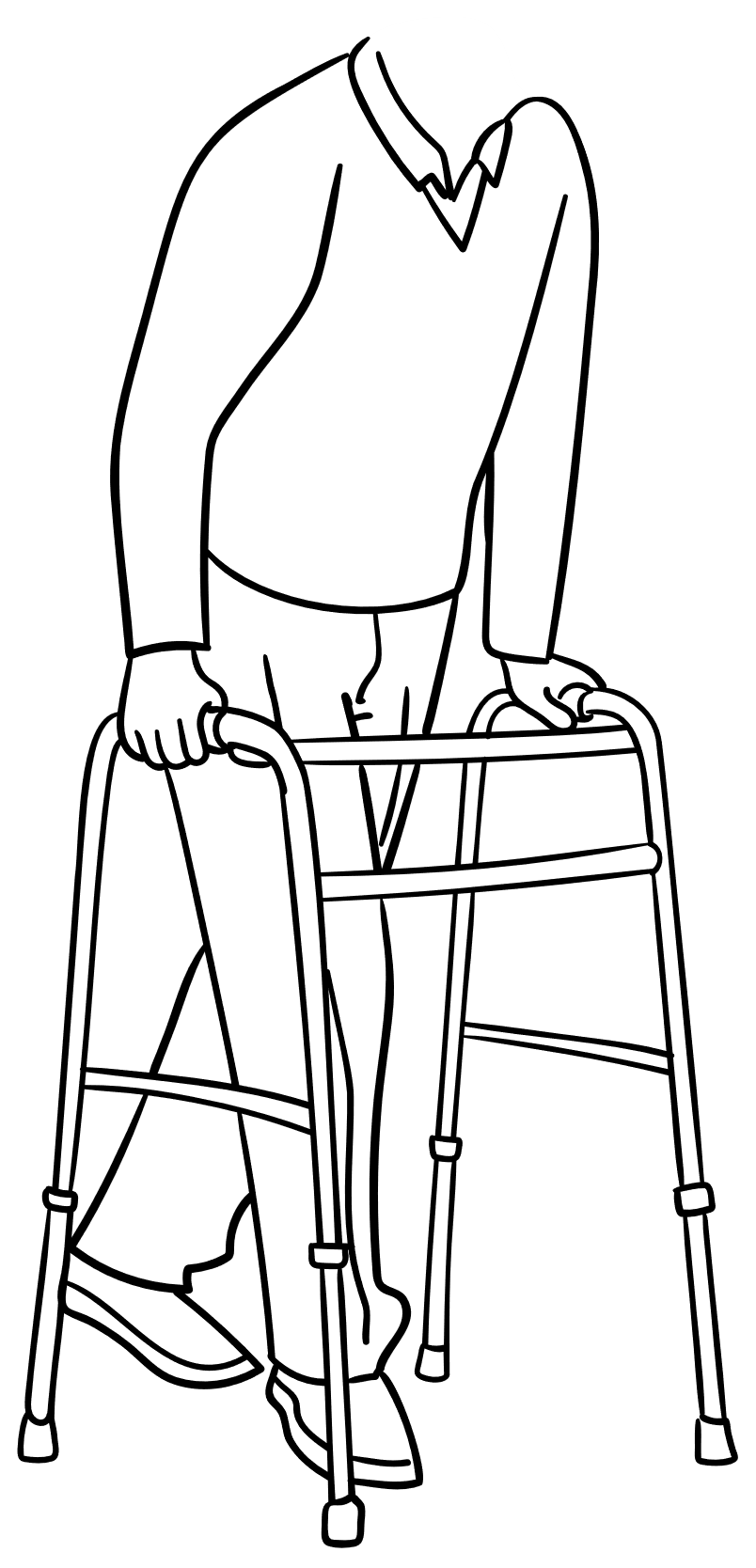 Neuropathic pain
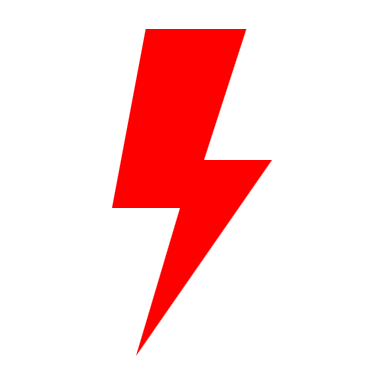 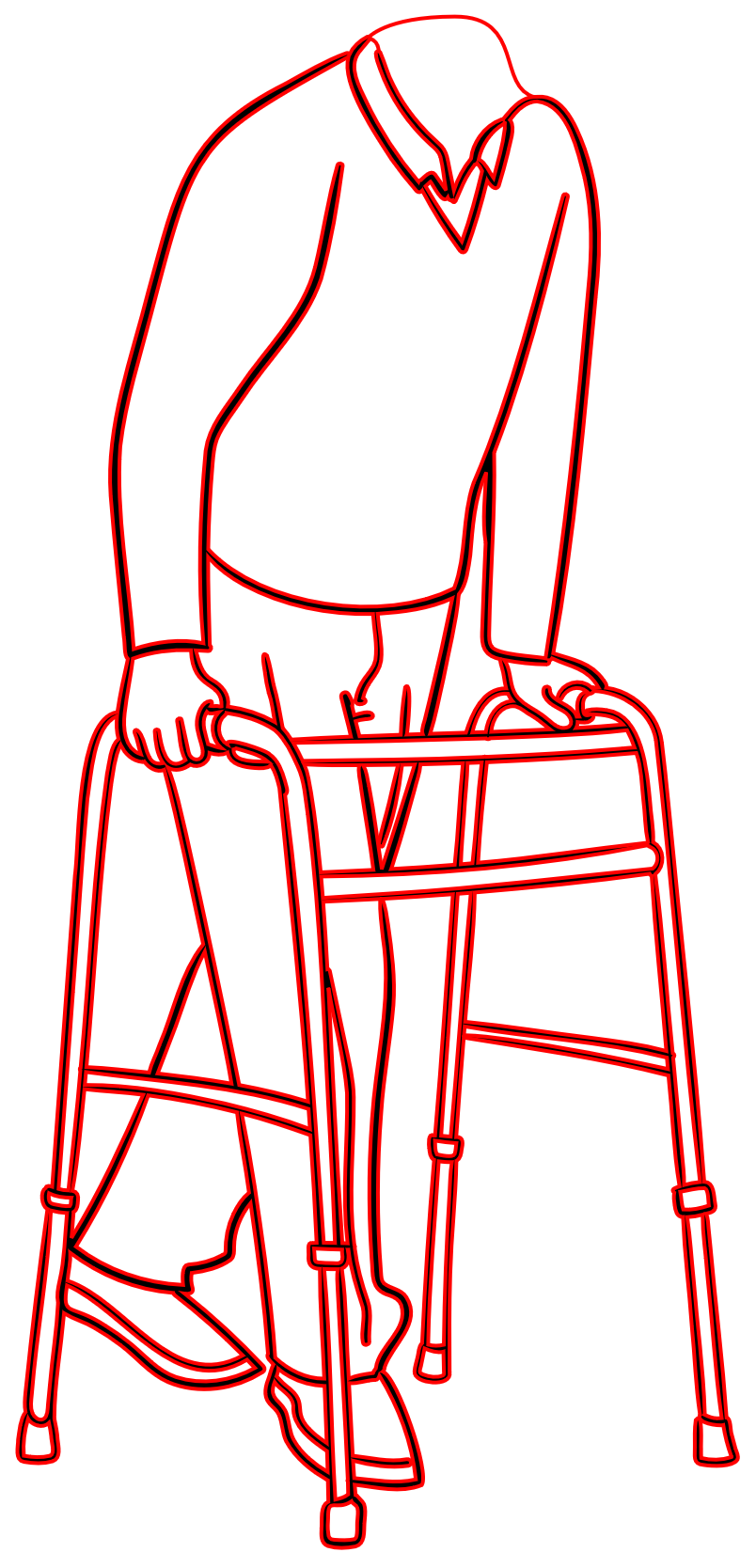 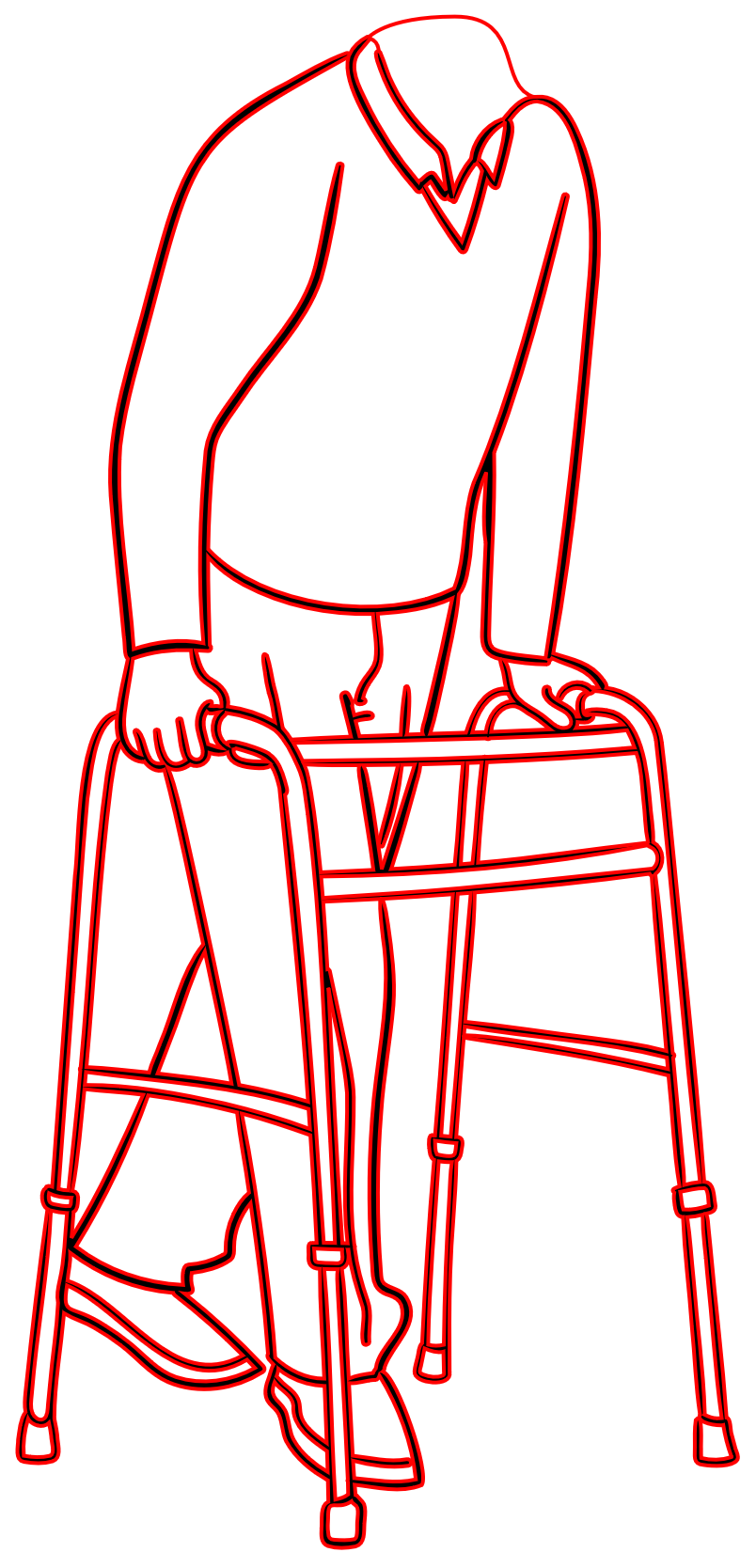 TCAs
Pre-synaptic Neuron
Calcium
Serotonin
Voltage-gated Calcium Channel
Serotonin 
Reuptake Channel
Serotonin Receptor
Post-synaptic Neuron
Pre-synaptic Neuron
Calcium
Norepinephrine
Serotonin
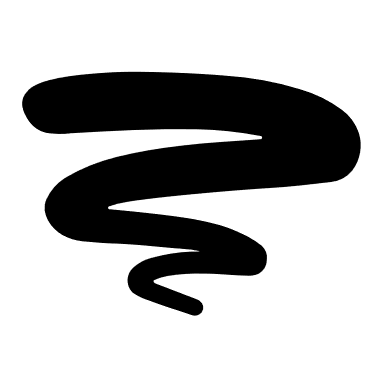 Voltage-gated Calcium Channel
Norepinephrine
Serotonin 
Reuptake Channel
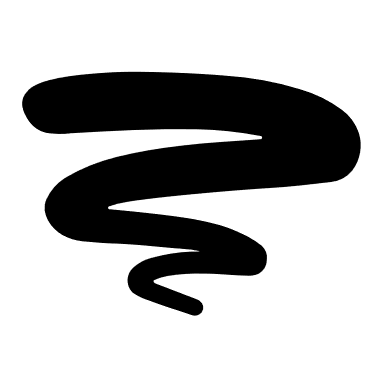 Norepinephrine
Serotonin Receptor
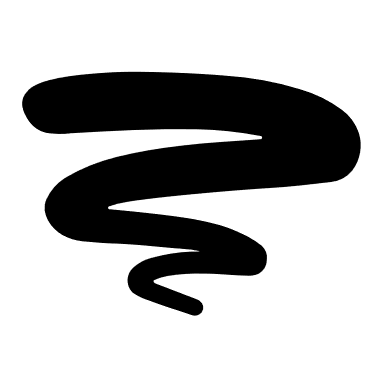 Post-synaptic Neuron
Pre-synaptic Neuron
Calcium
Norepinephrine or Serotonin
Voltage-gated Calcium Channel
Norepinephrine or
Serotonin 
Reuptake Channel
TCA
Norepinephrine or Serotonin Receptor
Post-synaptic Neuron
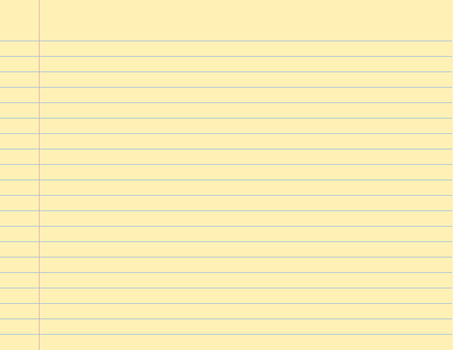 But how does it modulate pain?
Pre-synaptic Neuron
Calcium
Neurotransmitters
Voltage-gated Calcium Channel
Sodium
Voltage-gated Sodium Channel
Post-synaptic Neuron
Pre-synaptic Neuron
Calcium
Neurotransmitters
Voltage-gated Calcium Channel
TCA
Sodium
Voltage-gated Sodium Channel
Post-synaptic Neuron
Formulations and Uses
Amitriptyline
Nortriptyline
Desipramine
Imipramine
Various neuropathic pain conditions
Fibromyalgia
Chronic low back pain
Irritable bowel syndrome
SNRIs
Pre-synaptic Neuron
Calcium
Norepinephrine or Serotonin
Voltage-gated Calcium Channel
Norepinephrine or
Serotonin 
Reuptake Channel
SNRI
Norepinephrine or Serotonin Receptor
Post-synaptic Neuron
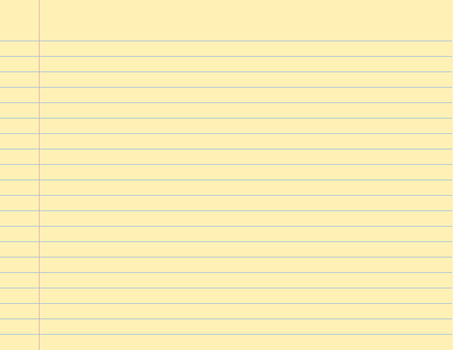 But how does it modulate pain?
Pre-synaptic Neuron
Calcium
Neurotransmitters
Voltage-gated Calcium Channel
SNRI
Sodium
Voltage-gated Sodium Channel
Post-synaptic Neuron
Formulations and Uses
Duloxetine
Venlafaxine
Desvenlafaxine
Diabetic peripheral neuropathy
Postherpetic neuralgia
Chronic low back pain
When to Reach for an Anti-Depressant
Med List
Neuropathic pain
Concomitant depression/anxiety
Longer prognosis
Younger/more tolerant of anticholinergic side effects
Return to Case 1
Return to Case 2
Anti-Epileptics
Indications
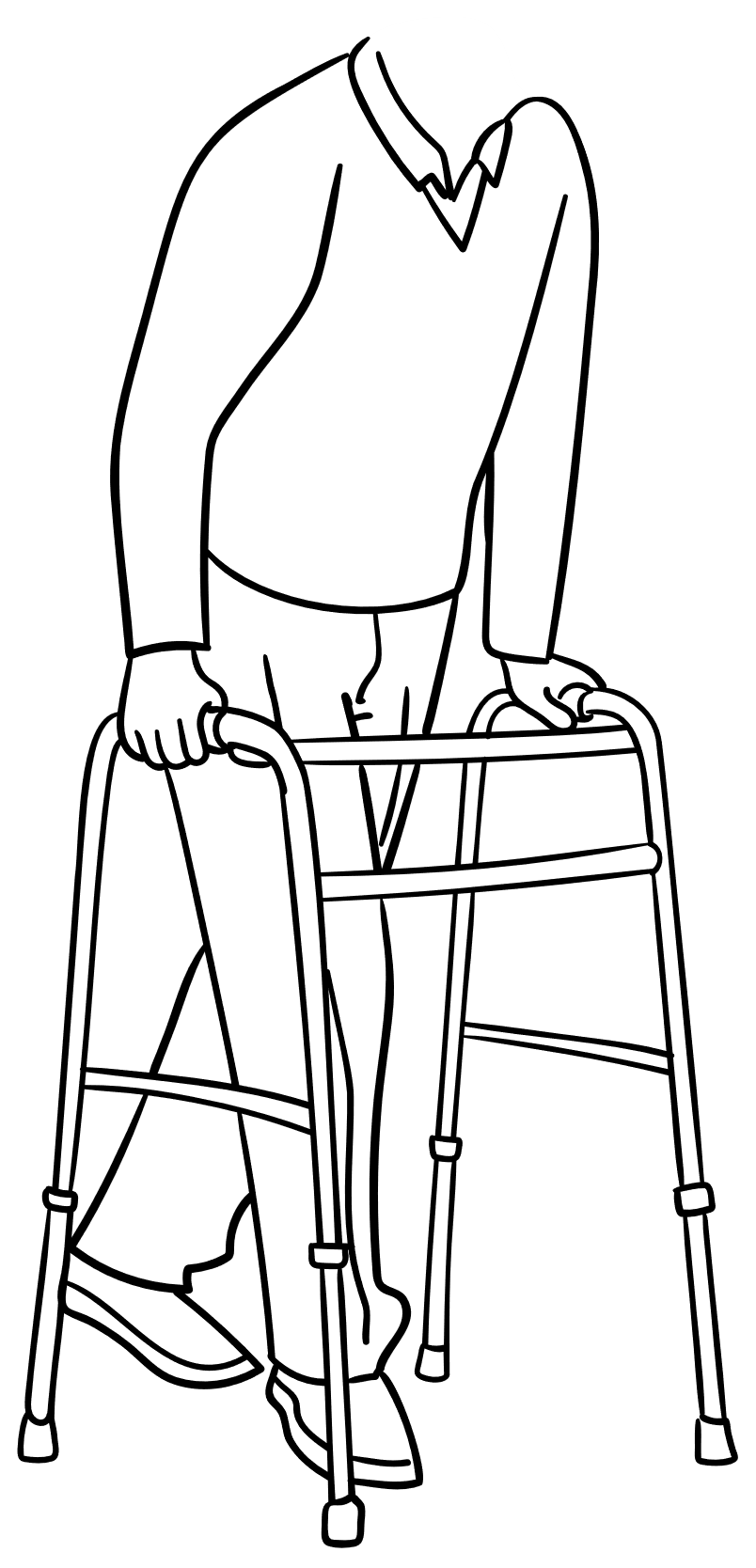 Neuropathic pain
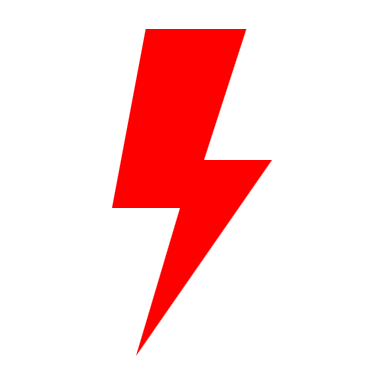 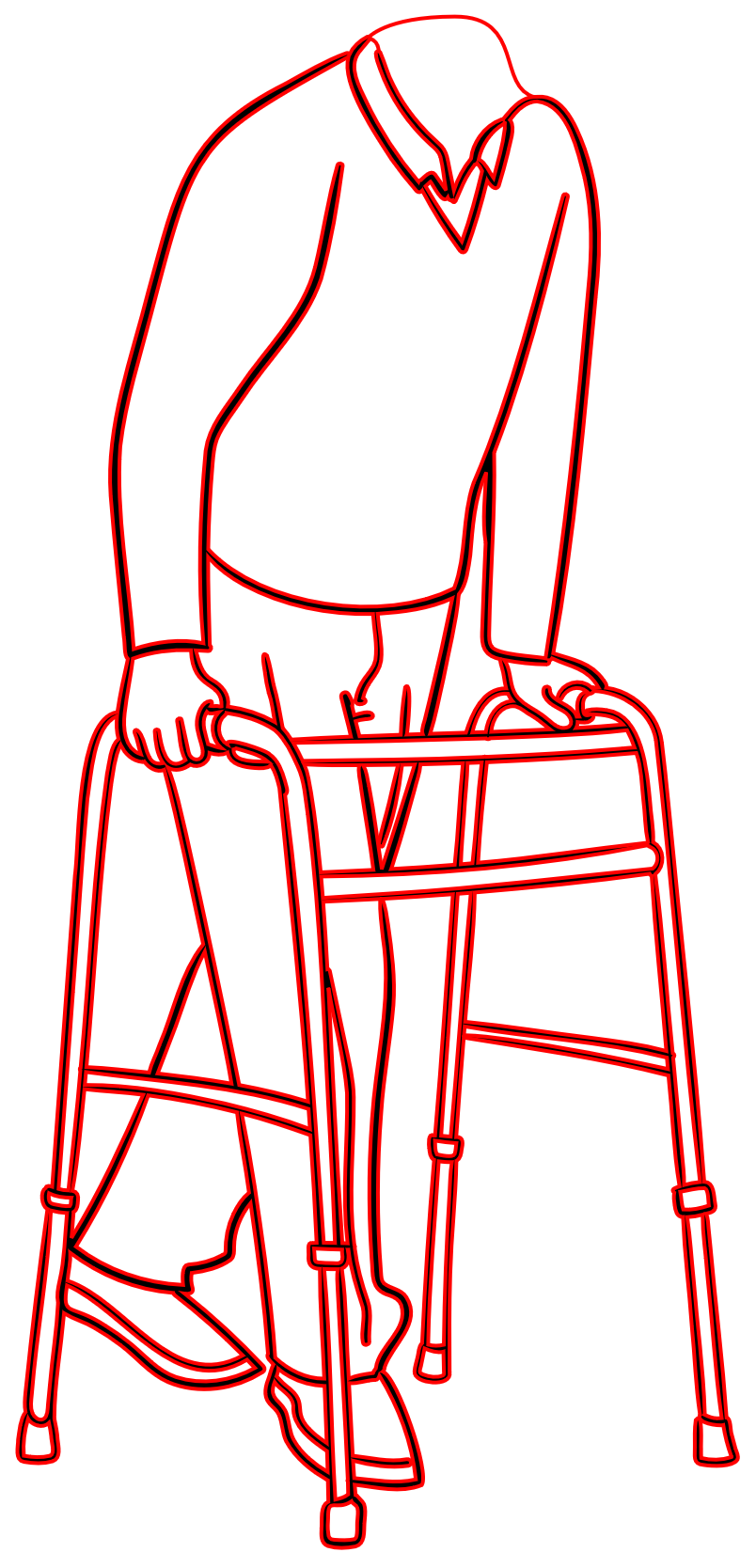 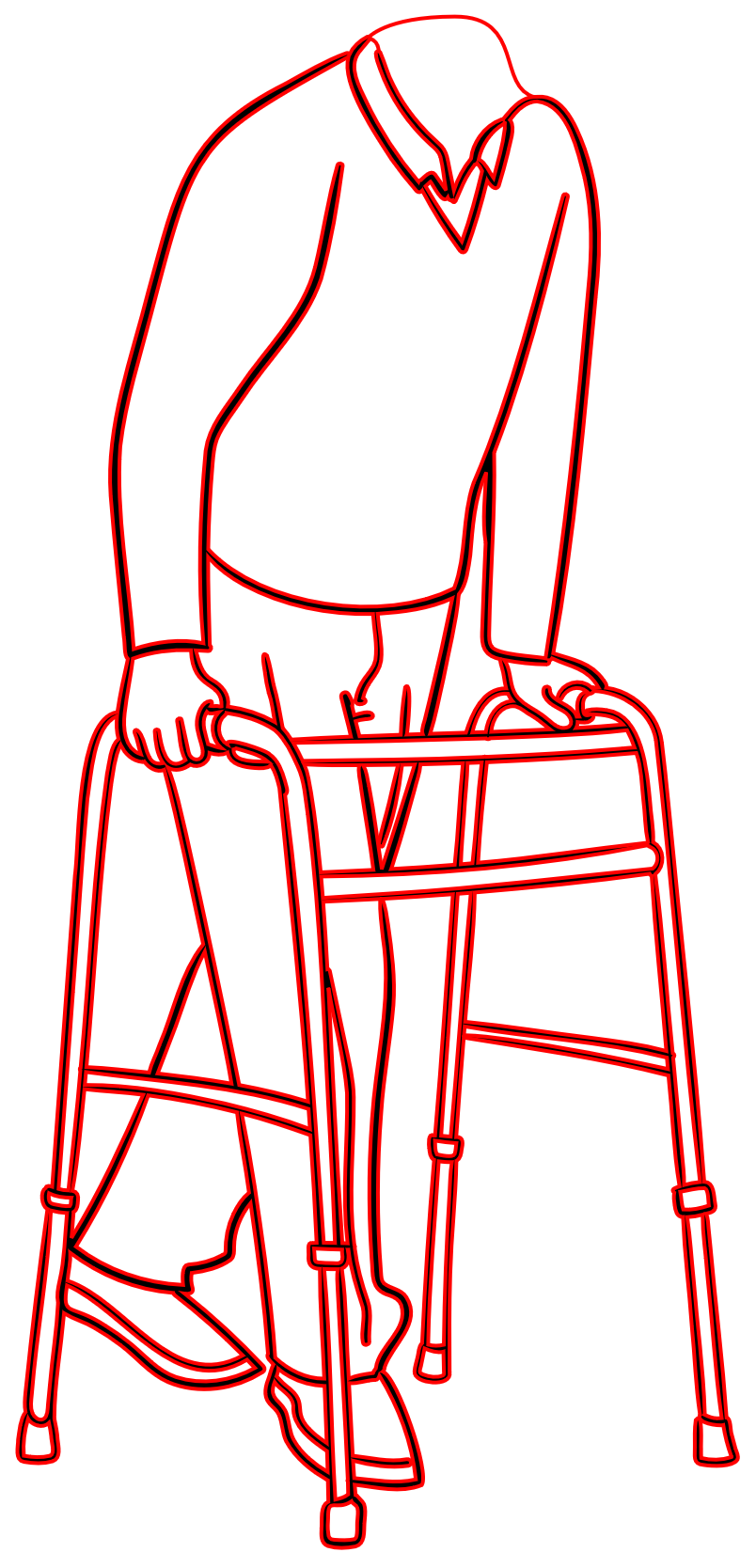 Gabapentin
Pre-synaptic Neuron
Calcium
Neurotransmitters
21 Subunit
Voltage-gated Calcium Channel
Post-synaptic Neuron
Gabapentin
Pre-synaptic Neuron
Calcium
Neurotransmitters
21 Subunit
Voltage-gated Calcium Channel
Post-synaptic Neuron
Formulations and Uses
Capsule
Tablet
Oral solution
Postherpetic neuralgia
Diabetic peripheral neuropathy
Chronic low back pain
Phantom limb pain
Fibromyalgia
Pregabalin
Pregabalin
Pre-synaptic Neuron
Calcium
Neurotransmitters
21 Subunit
Voltage-gated Calcium Channel
Post-synaptic Neuron
Formulations and Uses
Capsule
Oral solution
Postherpetic neuralgia
Diabetic peripheral neuropathy
Fibromyalgia
Pain from spinal cord injury
Carbamazepine
Pre-synaptic Neuron
Calcium
Neurotransmitters
Voltage-gated Calcium Channel
Sodium
Voltage-gated Sodium Channel
Post-synaptic Neuron
Pre-synaptic Neuron
Calcium
Neurotransmitters
Voltage-gated Calcium Channel
Carbamazepine
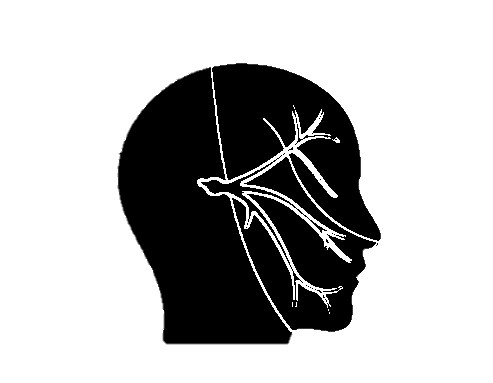 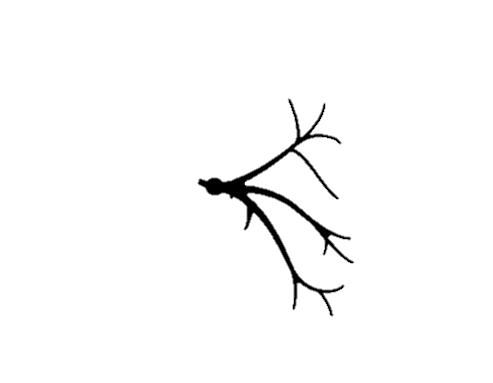 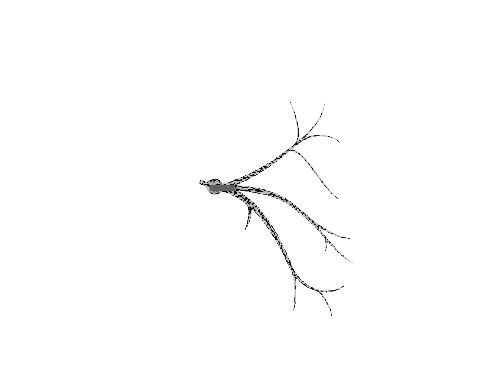 Sodium
Voltage-gated Sodium Channel
Post-synaptic Neuron
Formulations and Uses
Sustained-release capsule
Sustained-release tablet
Chewable tablet
Oral suspension
Trigeminal neuralgia
Diabetic peripheral neuropathy 
Postherpetic neuralgia
When to Reach for an Antiepileptic
Med List
Neuropathic pain
Dysphagia
Trigeminal distribution  carbamazepine
No studies comparing anti-depressants and anti-epileptics
Return to Case 1
Return to Case 2
Muscle Relaxants
Indications
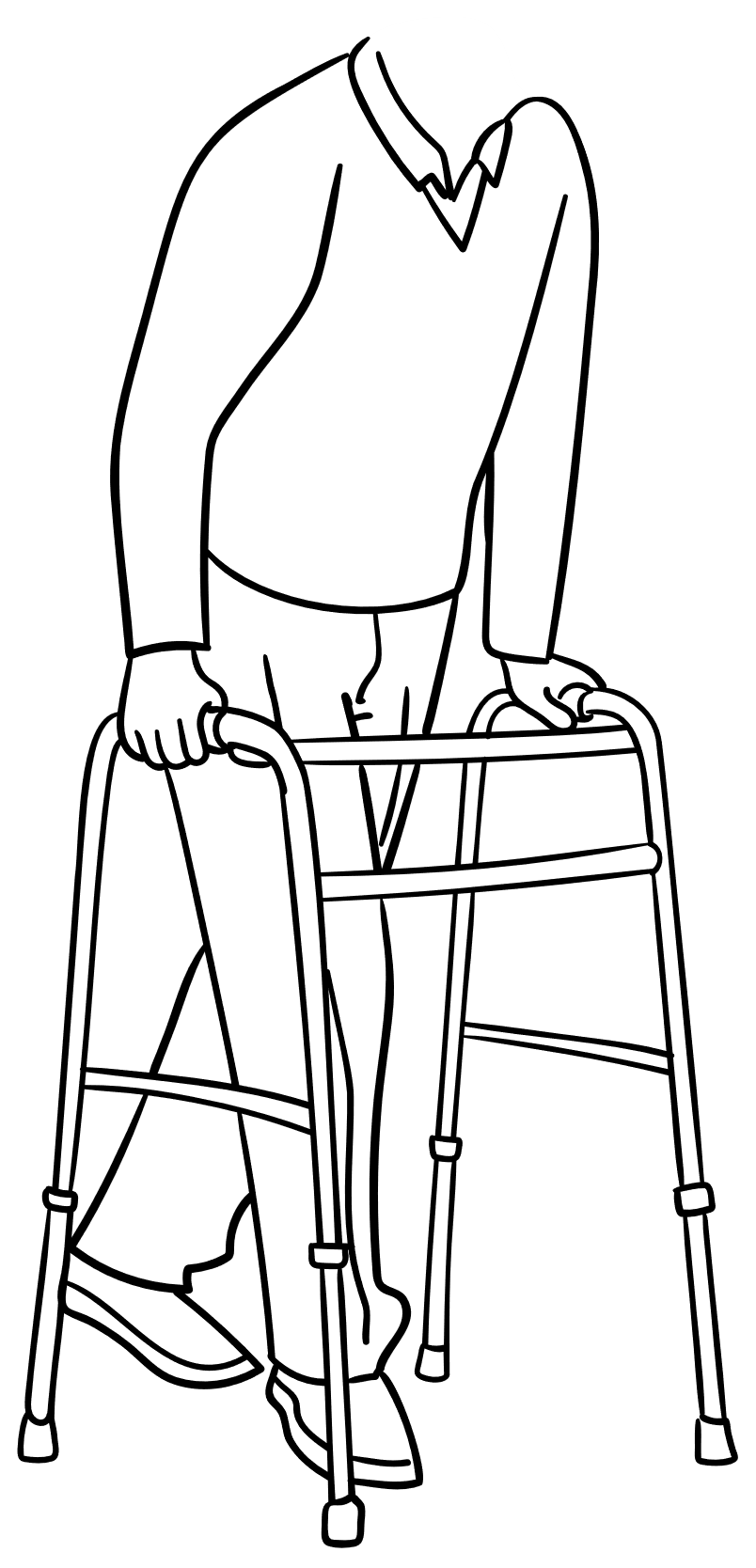 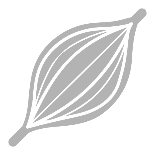 Musculoskeletal injury
Muscle spasticity
Cerebral palsy
Spinal cord injury
Multiple sclerosis
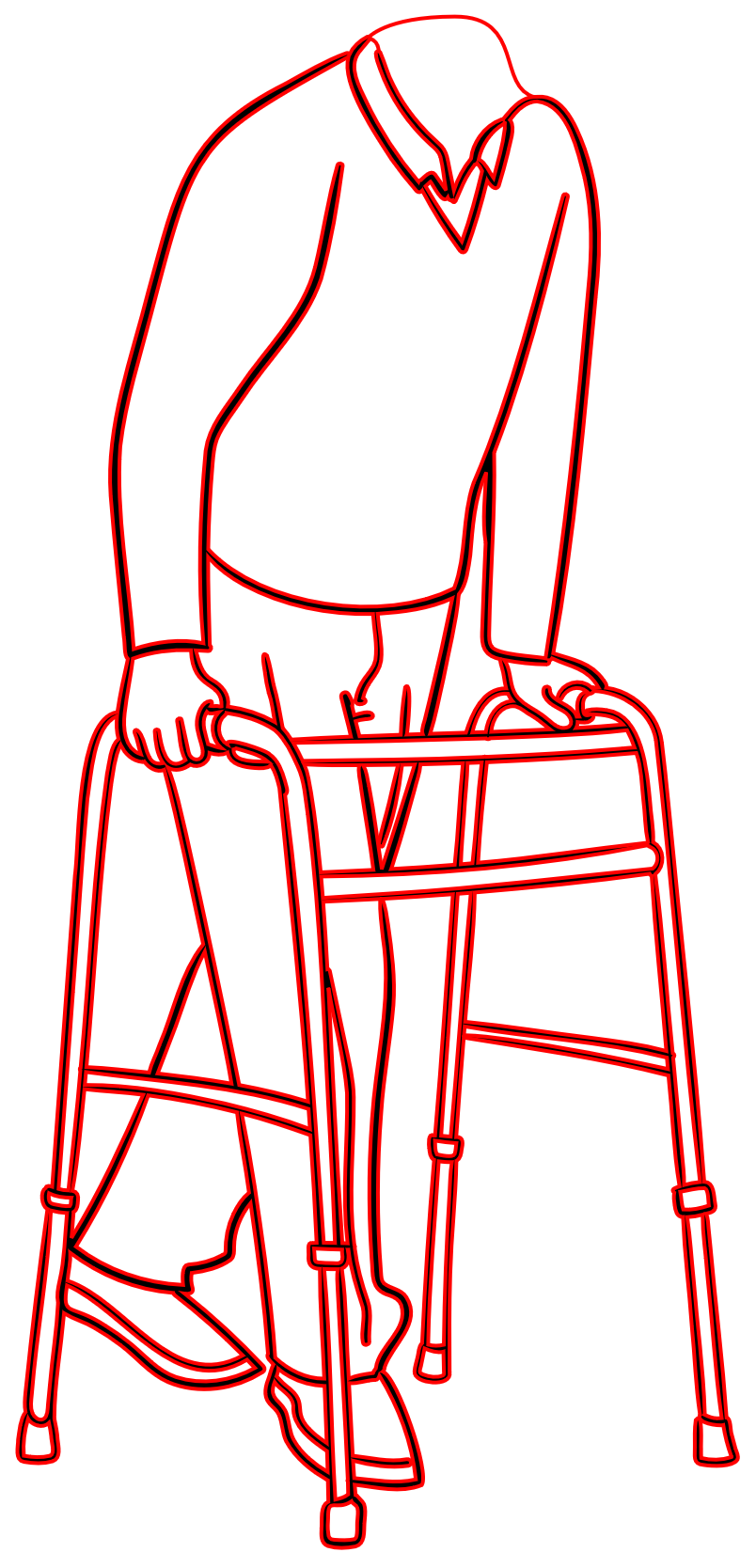 [Speaker Notes: Topical analgesics carry a variety of indications, many of which as specific to the medication in question. In general, however, topical analgesics may be used for acute pain, such a sprain or strain, or chronic pain, such as osteoarthritis or neuropathic pain.]
Cyclobenzaprine
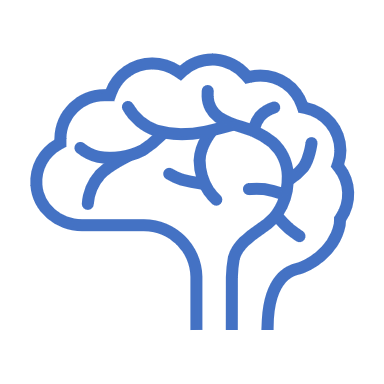 Pre-synaptic Motor Neuron
Neurotransmitters
Voltage-gated Calcium Channel
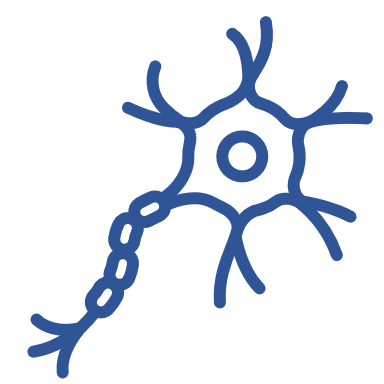 Sodium
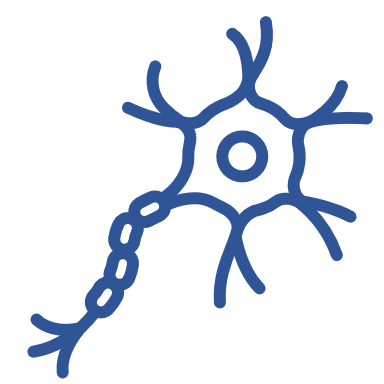 Calcium
Post-synaptic Motor Neuron
[Speaker Notes: Select sensory nerves (primarily C and A-delta fibers) express the TRPV1 channel, which allows both sodium and calcium to enter the cell and thereby leads to depolarization.]
Formulations and Uses
Immediate-release tablet
Sustained-release capsule
Musculoskeletal injury
TMJ disorders
Baclofen
Pre-synaptic Motor Neuron
Calcium
Voltage-gated Calcium Channel
Excitatory Neurotransmitters
GABAB Receptor
Excitatory Neurotransmitter Receptor
Inhibitory Interneuron
Post-synaptic Motor Neuron
Pre-synaptic Motor Neuron
Calcium
Voltage-gated Calcium Channel
Excitatory Neurotransmitters
GABAB Receptor
Baclofen
Excitatory Neurotransmitter Receptor
Inhibitory Interneuron
Post-synaptic Motor Neuron
Formulations and Uses
Tablet
Oral solution
Intrathecal solution
Muscle spasticity
Cerebral palsy
Spinal cord injury
Multiple sclerosis
Methocarbamol
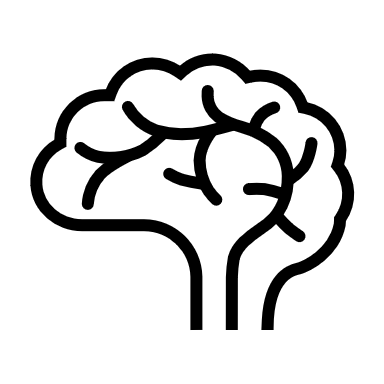 Pre-synaptic Motor Neuron
Neurotransmitters
Voltage-gated Calcium Channel
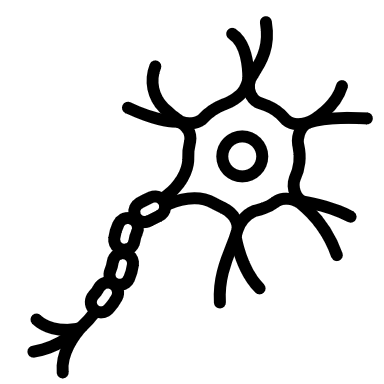 Sodium
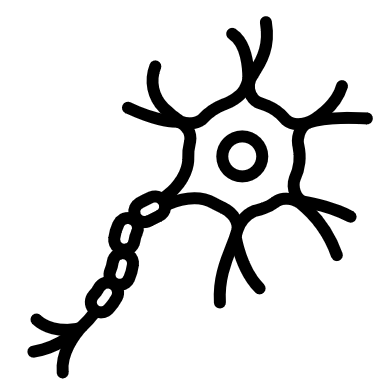 Calcium
Post-synaptic Motor Neuron
[Speaker Notes: Select sensory nerves (primarily C and A-delta fibers) express the TRPV1 channel, which allows both sodium and calcium to enter the cell and thereby leads to depolarization.]
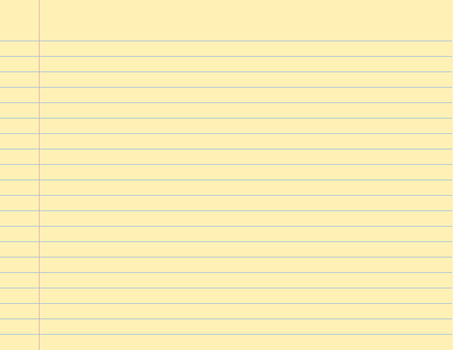 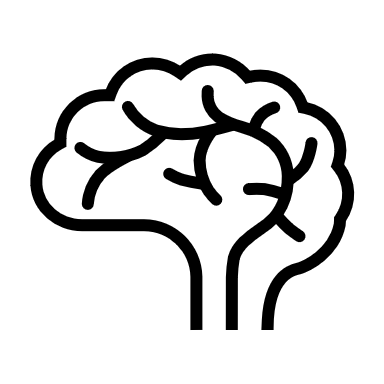 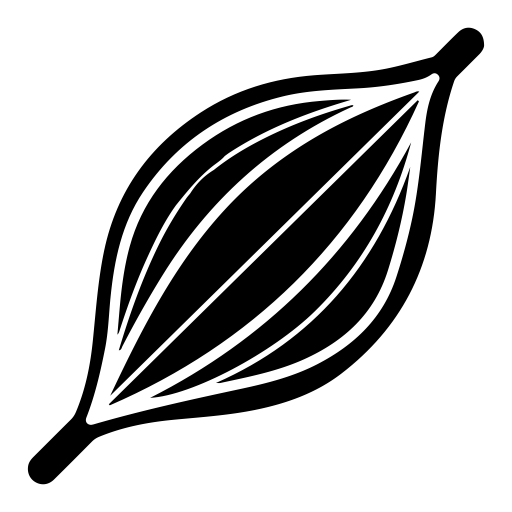 [Speaker Notes: Select sensory nerves (primarily C and A-delta fibers) express the TRPV1 channel, which allows both sodium and calcium to enter the cell and thereby leads to depolarization.]
Pre-synaptic Motor Neuron
Calcium
Neurotransmitters
Voltage-gated Calcium Channel
Sodium
Voltage-gated Sodium Channel
Post-synaptic Motor Neuron
Pre-synaptic Motor Neuron
Calcium
Neurotransmitters
Voltage-gated Calcium Channel
Methocarbamol
Sodium
Voltage-gated Sodium Channel
Post-synaptic Motor Neuron
Formulations and Uses
Tablet
IV
IM
Musculoskeletal injury
When to Reach for a Muscle Relaxant
Med List
Musculoskeletal pain/injury/spasticity
Acute > chronic
Return to Case 1
Return to Case 2
IV Therapies
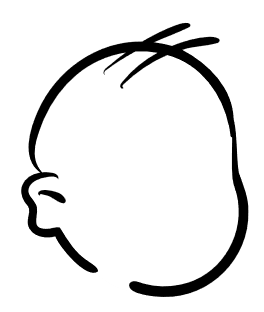 Indications
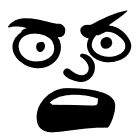 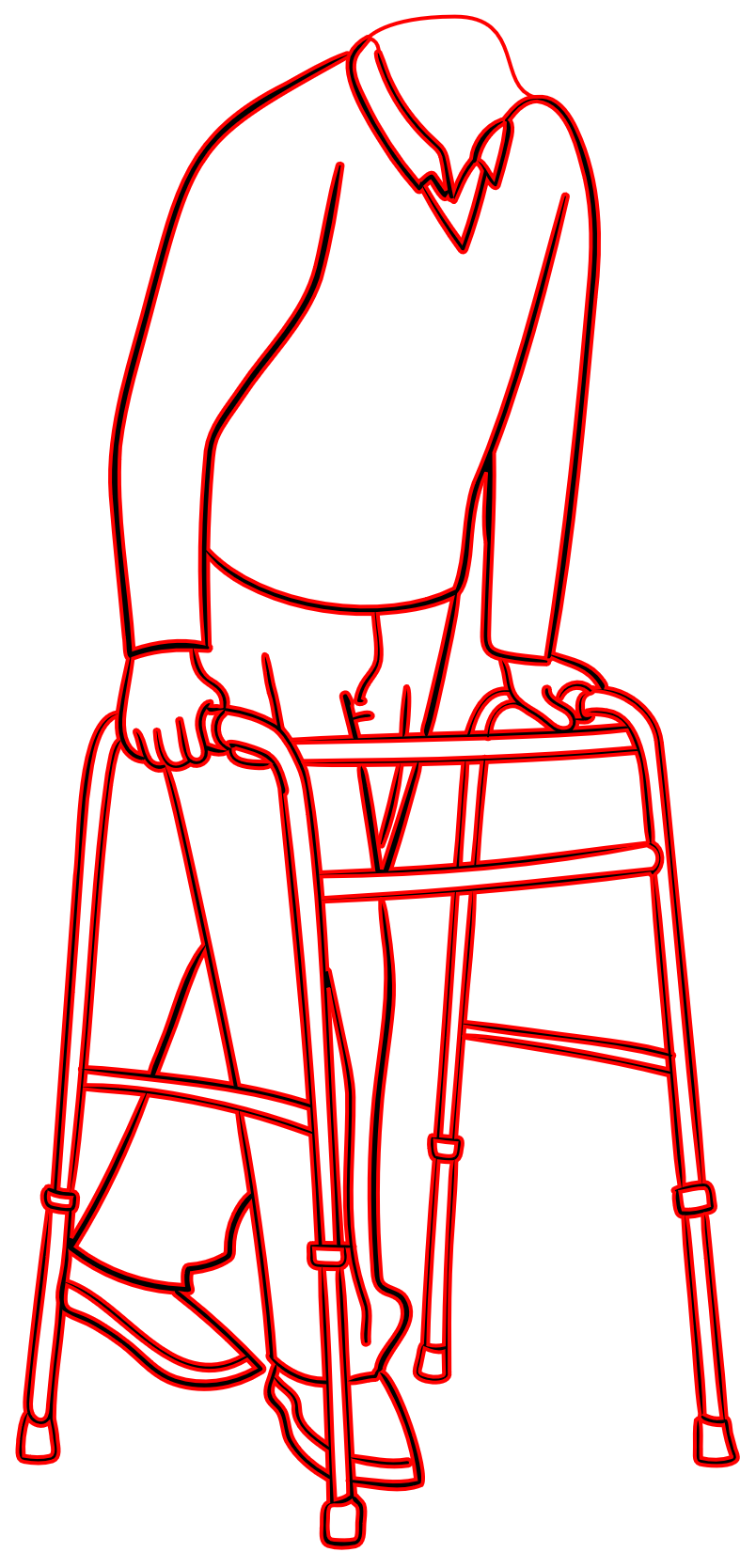 NPO
Uncontrolled with oral meds
Acetaminophen
Arachidonic Acid
Extracellular
COX-1
Intracellular
COX-2
Prostaglandins
Prostaglandin D2
Prostaglandin E2
Prostaglandin F2
Thromboxane A2
Prostacyclin
Arachidonic Acid
Extracellular
Acetaminophen
COX-1
Intracellular
COX-2
Prostaglandins
Prostaglandin D2
Prostaglandin E2
Prostaglandin F2
Thromboxane A2
Prostacyclin
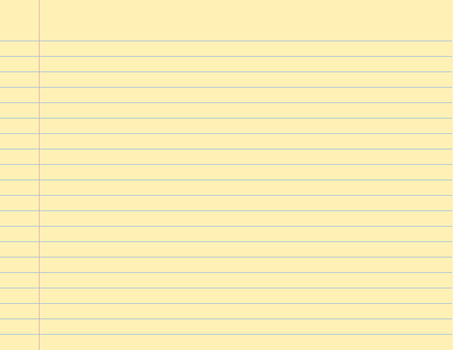 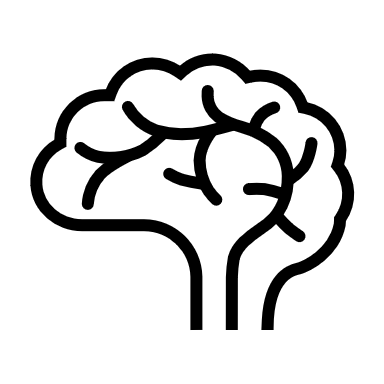 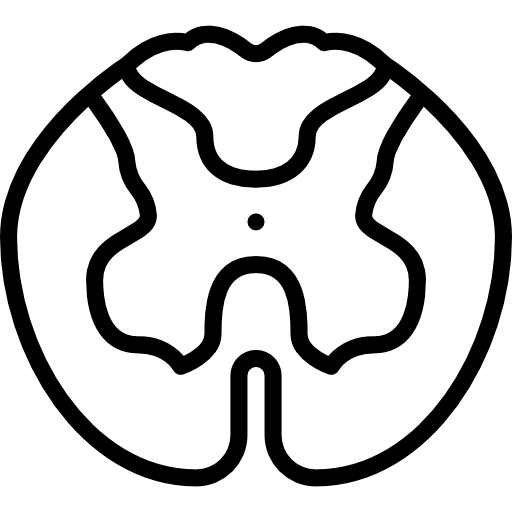 Pre-synaptic Neuron
Neurotransmitters
Voltage-gated Calcium Channel
Endogenous TRPV1 agonist
Sodium
Calcium
TRPV1 Channel
Post-synaptic Neuron
Pre-synaptic Neuron
Neurotransmitters
Voltage-gated Calcium Channel
Acetaminophen Metabolite AM404
Sodium
Calcium
TRPV1 Channel
Post-synaptic Neuron
[Speaker Notes: Select sensory nerves (primarily C and A-delta fibers) express the TRPV1 channel, which allows both sodium and calcium to enter the cell and thereby leads to depolarization.]
Formulations and Uses
Broad range
Musculoskeletal
Cancer-related
Postsurgical
Ketamine
Pre-synaptic Neuron
Calcium
Voltage-gated Calcium Channel
Excitatory Neurotransmitters
NMDA Receptor
Post-synaptic Neuron
Pre-synaptic Neuron
Calcium
Voltage-gated Calcium Channel
Excitatory Neurotransmitters
Ketamine
NMDA Receptor
Post-synaptic Neuron
Formulations and Uses
Acute
Nonoperative trauma
Sickle cell crisis
Chronic neuropathic pain
Pain from spinal cord injury
Complex regional pain syndrome
When to Reach for IV Therapies
Med List
Rapid analgesia
Alternative routes inappropriate
Central nervous system “reset”
Return to Case 1
Return to Case 2
Appendix
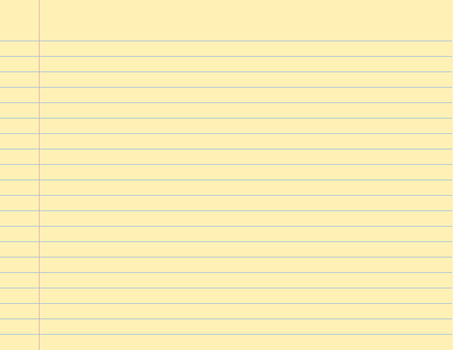 Pre-synaptic Neuron
Calcium
Serotonin
Voltage-gated Calcium Channel
Serotonin 
Reuptake Channel
Serotonin Receptor
Post-synaptic Neuron
Pre-synaptic Neuron
Calcium
Norepinephrine
Serotonin
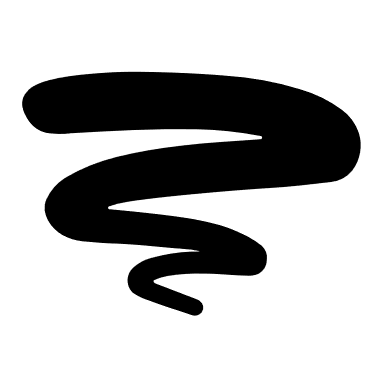 Voltage-gated Calcium Channel
Norepinephrine
Serotonin 
Reuptake Channel
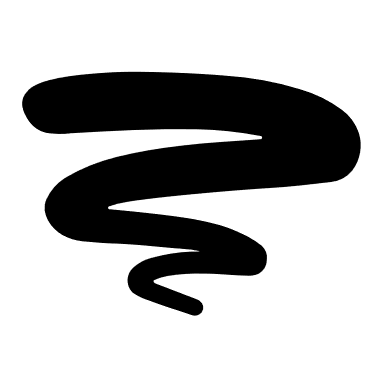 Norepinephrine
Serotonin Receptor
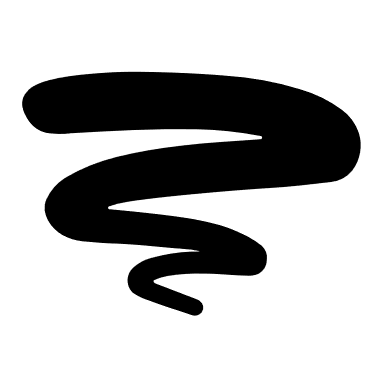 Post-synaptic Neuron
Pre-synaptic Neuron
Calcium
Neurotransmitters
Voltage-gated Calcium Channel
Voltage-gated Sodium Channel
Post-synaptic Neuron
Pre-synaptic Neuron
Calcium
Neurotransmitters
21 Subunit
Voltage-gated Calcium Channel
Post-synaptic Neuron